Shared reflections on AI integration
The Fundació Bofill case

Lídia Climent, Deputy Director
[Speaker Notes: 8 responses – 18 trainers]
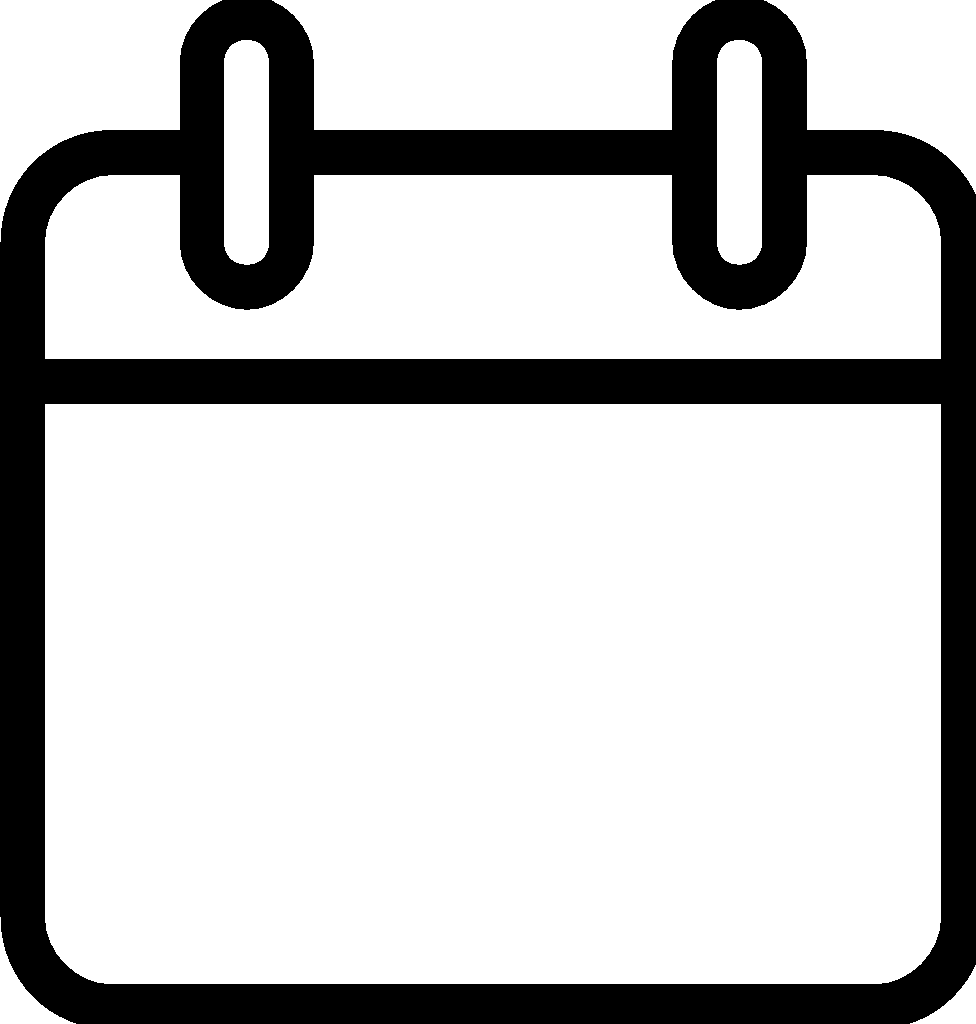 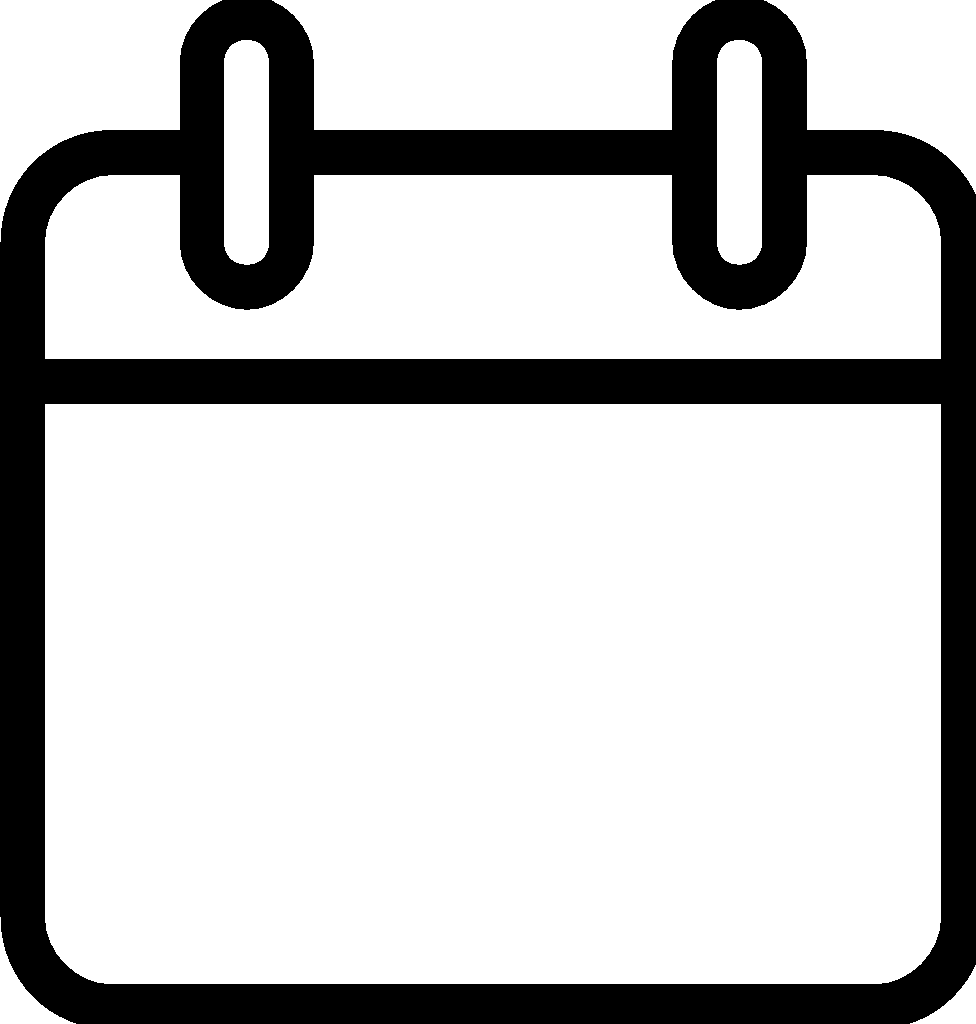 Today’s agenda
Why AI?
Goals and objectives
Dilemmas and challenges
Implementation process
AI in each area
Methodology
What’s next?
Unresolved questions
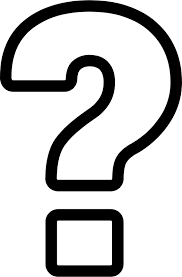 Why AI?
Not first, not last ones
AI covers a big portion of our current business:
Data processing and analysis
Knowledge generation
Find our place:
Context analysis
Definition of priorities
Relevant questions
[Speaker Notes: sTART BY SAYING WE ARE IN THE PROCESS OF DEFINING, WE ARE STARTING. WE’LL BE SDHARING WITH YOU OUR PROCESS, OUR 
We didnt wanna be the firsts ones (high implementation costs and failure rate) but neither last ones (fall behind, hard to catch up)
We wanted to find a balance point
We quickly realized that AI would cover a big piece of our current business:
Data processing
Data analysis
Content generation
We needed to find our value contribution in a scenario where AI collects and analyzes data and creates content.
Analize context
Think about what is relevant
Direct AI into relevant questions.]
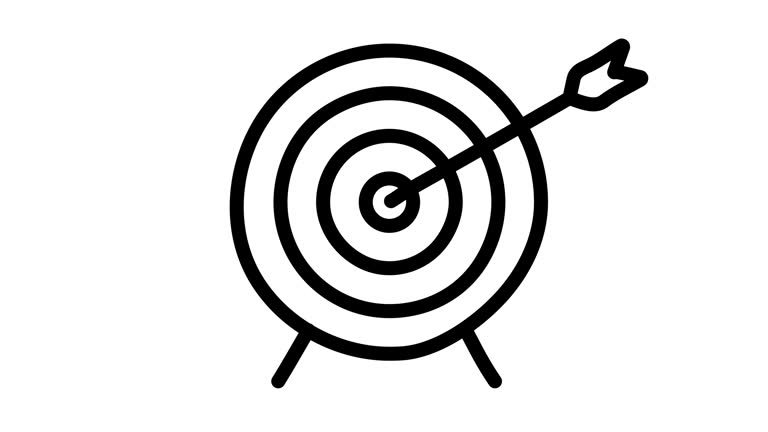 Objectives
To increase our impact by:

Maximizing efficiency

Transforming our core:

Knowledge
Communication
Evidence-based programs
Community
Fundraising
[Speaker Notes: Efficiency:
Doing repetitive and low-value tasks in a more efficient, more automatized way
Free up time of teams to really focus on what adds value in order to increase impacte
Transformation
Finding new and disruptive ways to do what we are doing in order to increase impact:
New ways to talk to increased and more diverse audiences
Higher scale-up potential for our programs (increased reach)
Create and mobilize knowledge
Access more fundraising opportunities
Internal organization (finance, administration, HR)]
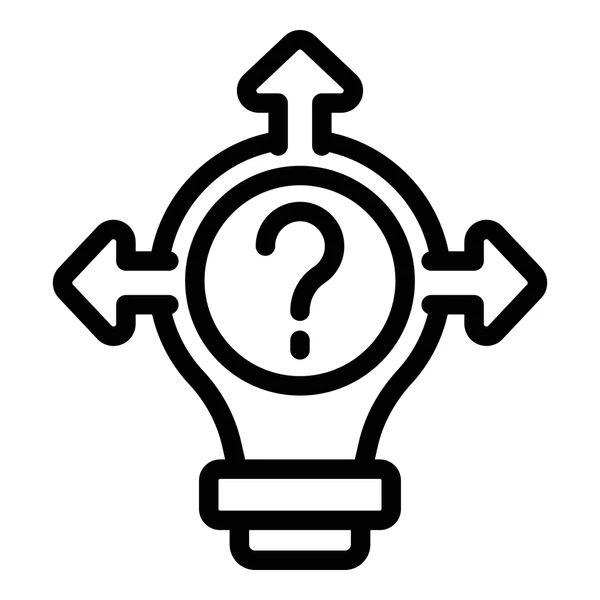 Dilemmas and challenges
How to create a true digital culture?
Budget
Capacity building
Resistance to change
Complexity and variety
Long term impact
[Speaker Notes: How do we create a true digital culture?
Not just implementing AI tools but generating a genuine interest and acceptation
A true transformation of the organization, long lasting, widely accepted and wanted
Budget
High cost tools, assessments, procedures
Careful not to interrupt processes in the middle (lose momentum)
High cost (financial and witty teams) to implement a tool and later change it. Prospect and think well before committing to one!
Capacity building
For everyone
Relevant and adapted to each team’s needs
Consider saturation (other trainings, other organization-wide initiatives)
Consider availability and cost.
Resistance to change
Assess and be sensible to tempos (and different tempos within teams)
Do not accelerate to much: better slow but witty a good foundation building
Support the team: make it explicit, acknowledge the challenge, acknowledge resistances.
Complexity and variety
Of tools available. 
Make a good prospection with a provider whos not invested in one particular tool
Assess different scale-up options in terms of licencing (shared by department)
Long term impact
Invest time in planning, communicating with the team and supporting them
Don’t let the urgency trump the depth of the conversations that need to happen
Consider all ethical dilemmas involved:
environment
copyright
social and geographical impact]
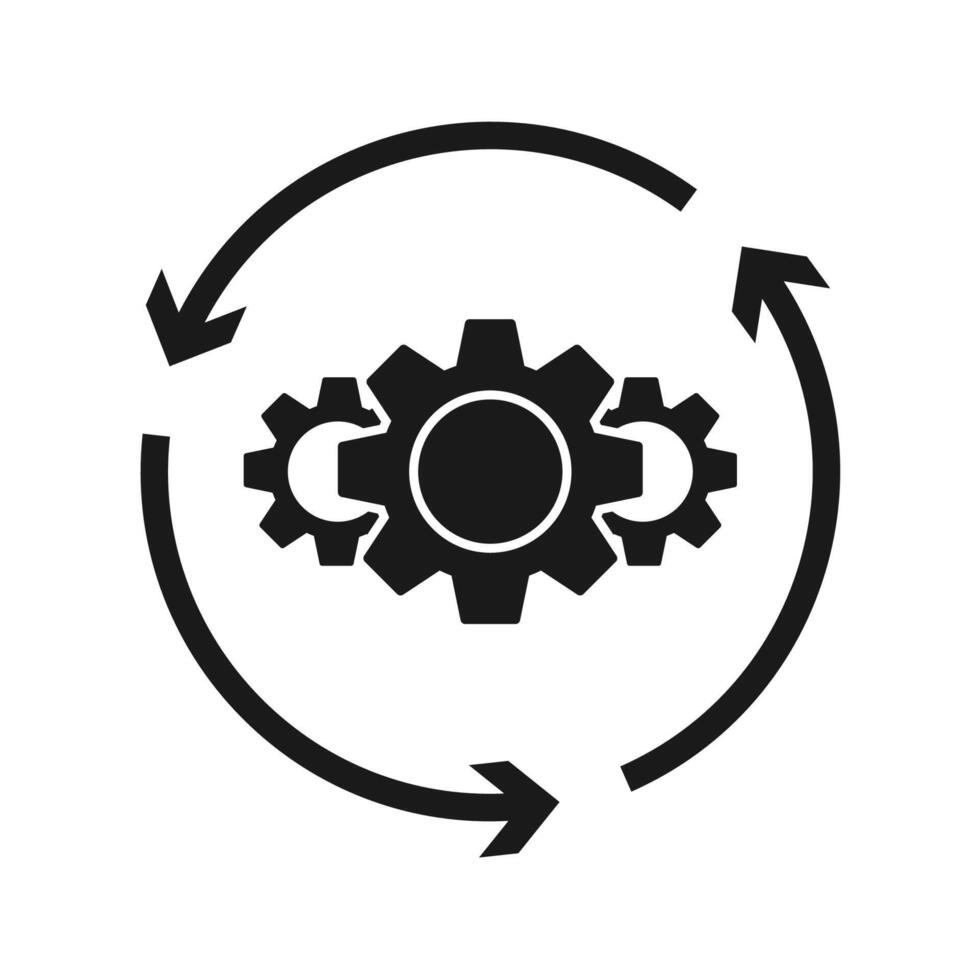 Implementation process
Defining leadership
Initial assessment
Identifying high impact areas:
Current high cost
Highly strategic
Dysfunctions or inefficiencies
Defining a strategy for each area
[Speaker Notes: Defining leadership
Impulsed by top management: the Director, deputy  and the team of department directors
BUT led by each area, with a digital lead (jointly identified) that coordinates with Deputy
Deputy ensures an organization-wide view, promotes knowledge sharing and keeps track of the global strategy
Each area has a digital lead that coordinates the AI projects in their area, ensures alignment with Annual planning and coordinates with deputy
Initial assessment:
Mapping of the organization and identification of potential areas, processes or objectives that could be susceptible to AI implementation
Prioritizing based on 3 criteria:
Currently demanding High costs (resources, money, time)
High potential of deeply impacting our strategic goals 
Currently having dysfunctions or inefficiencies]
AI in Communication
Areas of focus:
Digital marketing
Content creation
Website development

Specific AI projects
Content creation
Content personalization and mailing
Chatbot
[Speaker Notes: Digitalization is key in this area in order to:
automatize processes (database cleanups, audience segmenting, sending newsletters, scheduling content mailing) 
reach new audiences
increase our community
establish different types of dialogues (interactive, bidirectional)
personalize content]
AI in Administration and Finance
Areas of focus:
Internal procedures
HR related documents
Financial reporting

Specific AI projects
Notebook for internal use
New AI-based tool for HR handling
Dynamics integration for financial reporting
[Speaker Notes: Priority area since it has lots of repetitive processes that could be automatized
most organizations start their AI journey here: reducing time destined to manual low-value tasks]
AI in Programs
Still under definition

Areas of focus:
Participants and volunteers
Coordination with different stakeholders (specially promoters)
Knowledge/tools/methodology sharing
Trainings
Evaluations

Specific AI projects
Assistant for promoters of a program
APP to track participants
[Speaker Notes: Medium priority because we still don’t know how.
High potential:
more impact if we’e able to scale-up programs
lower implementation costs
increased innovation
ability to evaluate]
AI in Research
Still under definition

Areas of focus:
Data handling
Knowledge mobilization
External researchers coordination
Knowledge creation and analysis

Specific AI projects
Notebook for school segregation
[Speaker Notes: Medium priority because we are in the process of re-thinking our production model and want to focus on that before thinking about AI integration
Also, my ability to coordinate different AI-based innovations is limited!
We see lots of potential:
Fast responses to advocacy opportunities
increased capacity of knowledge production
Access to produced knowledge
accessing outside knowledge
Creating a knowledge-based community]
AI in Fundraising
Highly based on human interaction and networking

Areas of focus:
Grant application processes
Coordination with other areas
Small donors

Specific AI projects
ChatGPT to assist in grant application
NotebookLM to assist teams in reporting back to funders
[Speaker Notes: Me
Creating a knowledge-based community]
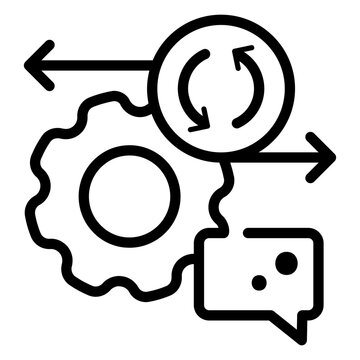 Methodology
Double approach:
AI for efficiency group
AI for innovation group

Collaborative learning community 

Digital leads in each area
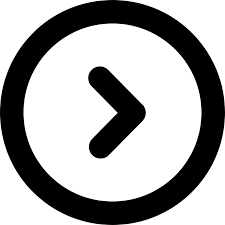 What’s next?
Implementing AI pilots:
Internal processes
Knowledge sharing in each program
Grants

M&E pilots

Training team

Defining next steps
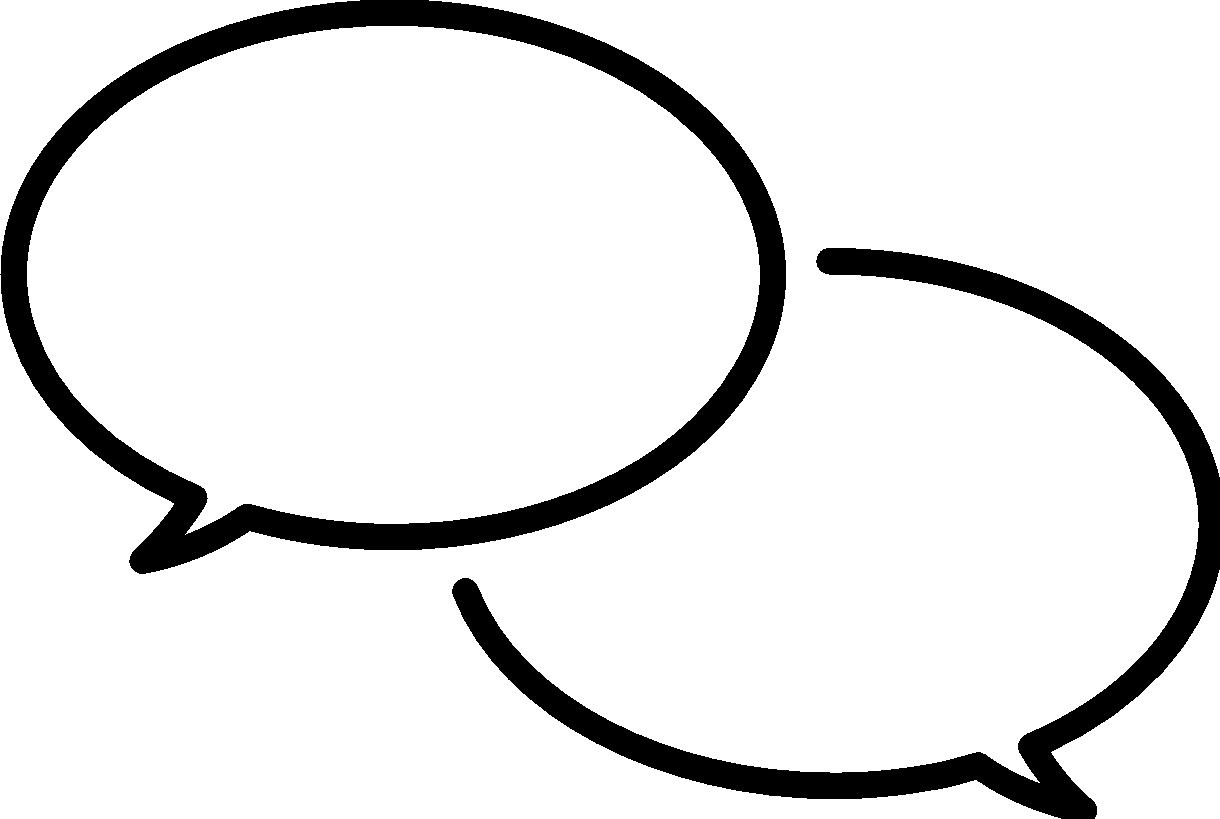 Unresolved dilemmas and questions
Environmental issues
Copyright issues
Best practices
How to invest the time we saved
Loss of autonomy
What’s our role as an organization
[Speaker Notes: How do we face the environmental cost that AI has?
How do we deal with copyright and citation issues?
How do we define what we consider best practices and malpractices?
Do we gaiin any time? how do we invest it? not just doing more of the same, but thinking more!
Loss of autonomy: if we delegate too much on AI to make decisions, are we losing our critical thinking abilities? are we losing our capability to make decisions? 
what’s our role as an organization interms of adopting AI? individual preference? organizatioon mandated?]
Thanks!

Lidia Climent
lcliment@fundaciobofill.org